Quantum Control of Coupled Cavities
Using χ(2) bulk nonlinearities
Presented by Stefan Krastanov
Mikkel Heuck, Kurt Jacobs, Prineha Narang, Dirk Englund
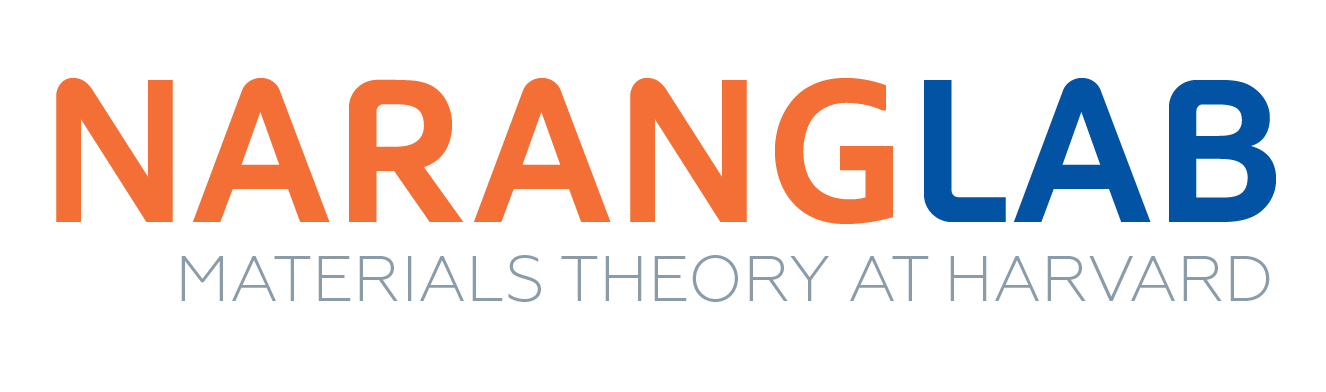 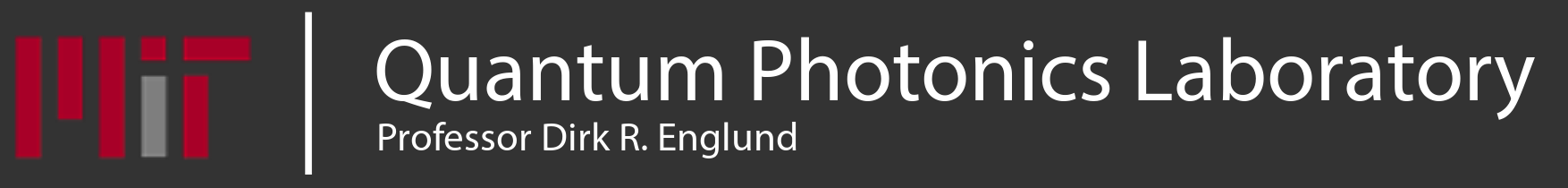 ‹#›
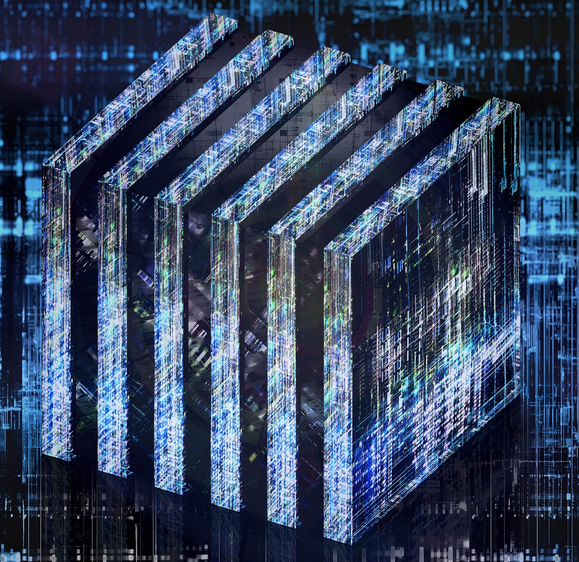 Long-term goal
Purely photonicquantum computer
χ(2)and ancillas
∣1̃⟩ = ∣1⟩ + ∣3⟩
∣1̃⟩ = ∣1⟩ + ∣3⟩
Or at least a one way quantum repeater
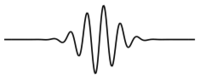 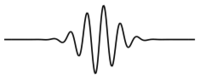 ∣Err1̃⟩ = ∣vac⟩ + √3∣2⟩
∣1̃⟩ = ∣1⟩ + ∣3⟩
∣1̃⟩ = ∣1⟩ + ∣3⟩
χ(2)and ancillas
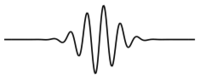 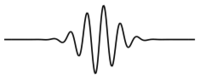 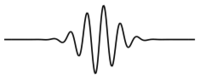 ∣0̃⟩ = ∣1⟩ - ∣3⟩
∣1̃⟩ = ∣1⟩ + ∣3⟩
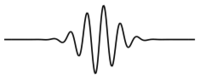 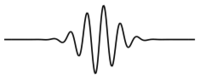 a leaked photon
‹#›
Shorter-term goal
Design a (purely photonic) control schemeand an error correcting code that require few resources.
‹#›
The hardware: three cavity modes and two pumps
Modes a, b, and c are 3 cavity modes with a non-zero spatial overlap.
ωa = 2ωb creates an ab†b† + h.c. term in the hamiltonian
ωp = ωc- ωa  creates a controllable ac† term
ωq  = ωc- ωb  creates a controllable bc† term
Control 1
Control 2
λp=1.51μm
λa=1.6μm
λb=3.2μm
λc=0.78μm
λq=1.03μm
‹#›
ωa = 2ωb creates an ab†b† + h.c.    ωp = ωc- ωa  creates a controllable ac†  + h.c.    ωq  = ωc- ωb  creates a controllable bc†  + h.c.
The Hamiltonian
ab†b† + p(t)ac† + q(t)bc† + h.c.
Control 1
Control 2
λp=1.51μm
λa=1.6μm
λb=3.2μm
λc=0.78μm
λq=1.03μm
‹#›
Simple task achieved through this Hamiltonian
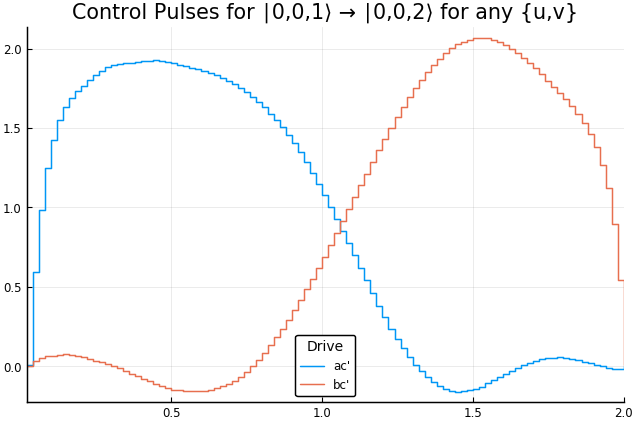 Pulse Strength
Time
‹#›
Example of an error correcting procedure we want
Logical states encoded in a cavity (Fock basis):
∣0̃⟩ = ∣1⟩ + ∣3⟩∣1̃⟩ = ∣1⟩ – ∣3⟩
⟼ â∣0̃⟩ = ∣vac⟩ + √3∣2⟩⟼ â∣1̃⟩ = ∣vac⟩ – √3∣2⟩
               a leaked photon
Error states after photon loss:
Do we have enough control to perform:
the projective non-demolition measurement to detect errors?
the error-reversal unitary operation?
‹#›
How to perform the non-demolition measurement
e.g. for code ∣1⟩±∣3⟩ stored in mode c the presence of a photon in cavity a can be how we attempt to perform the non-demolition measurement.
Do nothing to the “logic” state∣0,0,1⟩ ±   ∣0,0,3⟩ ⟼ ∣0,0,1⟩ ±   ∣0,0,3⟩
Create a photon if we are in an “error” state∣0,0,0⟩ ± √3∣0,0,2⟩ ⟼ ∣1,0,0⟩ ± √3∣1,0,2⟩
This does not work well because it tries to create a photon from the vacuum… Cano not find a p(t) and q(t) that recreate this operation.
‹#›
What if we have a “resource” we can sacrifice
e.g. put an extra photon in mode a
Do not consume the “resource” photon if we are in a “logic” state:∣1,0,1⟩ ±   ∣1,0,3⟩ ⟼ ∣1,0,1⟩ ± ∣1,0,3⟩
Consume the “resource” photon if we are in an “error” state:∣1,0,0⟩ ± √3∣1,0,2⟩ ⟼ ∣0,0,1⟩ ± ∣0,0,3⟩
‹#›
Performance can be high,but the control pulses are unrealistic
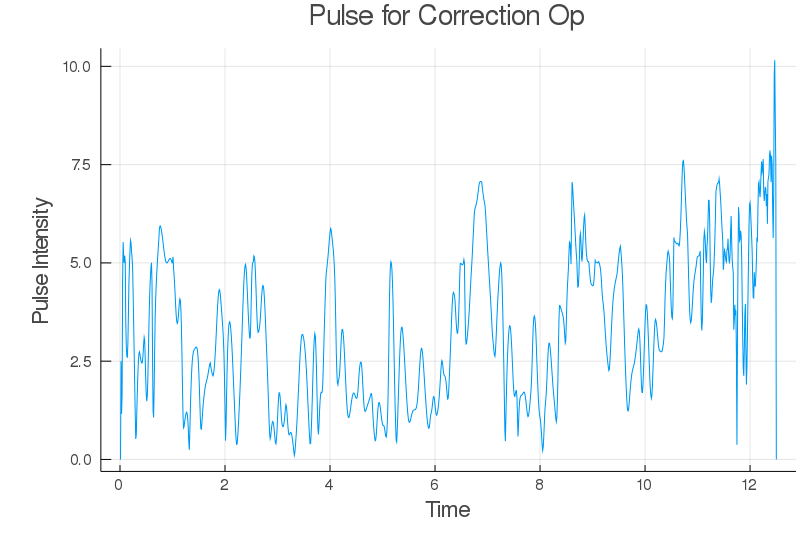 ‹#›
Workarounds in progress!
Other small bosonic codes face the same problems...
e.g. ∣1⟩±∣3⟩, ∣2⟩±∣4⟩, ∣2⟩+∣6⟩/∣3⟩
Other hardware?
Optimized codes!
Parameterize the code and optimize it, so that it is well suited for the available control.
‹#›
Tools Appreciation Slide
A shout-out to Julia and Flux
A multithreaded, GPU-runnable, auto-differentiated, non-allocatingcode in 350 lines.
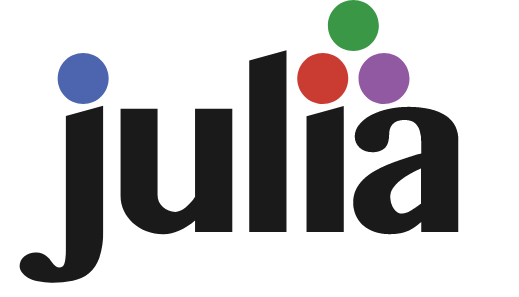 ‹#›